Local Irrigator perspective of River Murray ManagementBrendan Sidhu – CEO Jubilee Almonds/Century Orchards
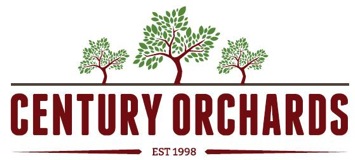 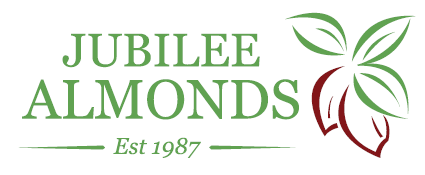 Jubilee Almonds & Century Orchards specialise in the business of growing quality Almonds on a sustainable basis, providing maximum returns.

Jubilee Almonds: 480ha Almonds
Century Orchards: 540ha Almonds 100ha Wine Grapes
	- by 2017 will be 600ha almonds
River Management
From this irrigators experience
South Australian irrigators have been world leaders in water use efficiency 
SA extraction has been capped since 1969
The River Murray has been managed well 
One of the best managed rivers in the world 
In the early 90’s salinity at Jubilee was up to 600EC units now less than 200EC units
Influence of the MDBA Plan
Over allocation of Murray River

MDBA Plan works to address over allocation
Recovery of 2750GL
SA River Murray Community Group input into development of MDBA Plan
Currently we have access to 1850GL 
645GL for irrigators of which nearly half is held by the CEWH

SA irrigators have agreed to the changes but want security in future droughts 

Confusion between ‘water savings’ and ‘irrigation efficiency’
PIIP / OFIEP / SARMS
Water saving initiative programs introduced prior to and as part of the MDBA Plan

Has helped recover water through irrigation infrastructure upgrades
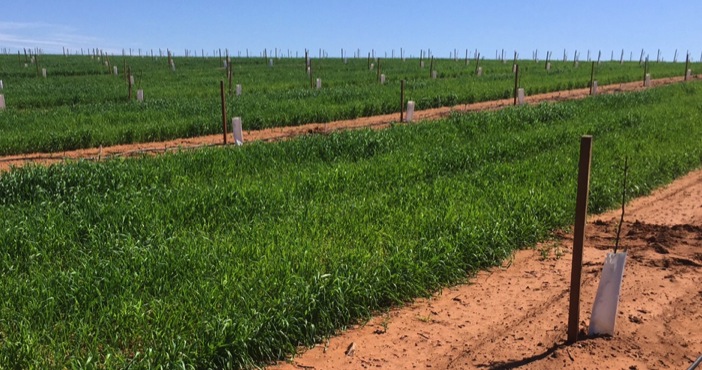 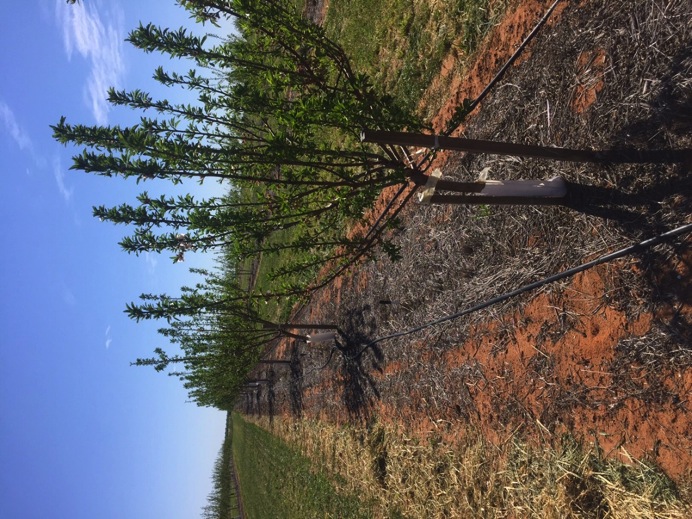 Summary
Take Home Messages

The river system has been managed well

On going review of the legislation with irrigator participation 

Initiatives for water buy back and infrastructure upgrades have been managed very well by the NRM board & PIRSA

Irrigators should have confidence that the river is now a sustainable resource